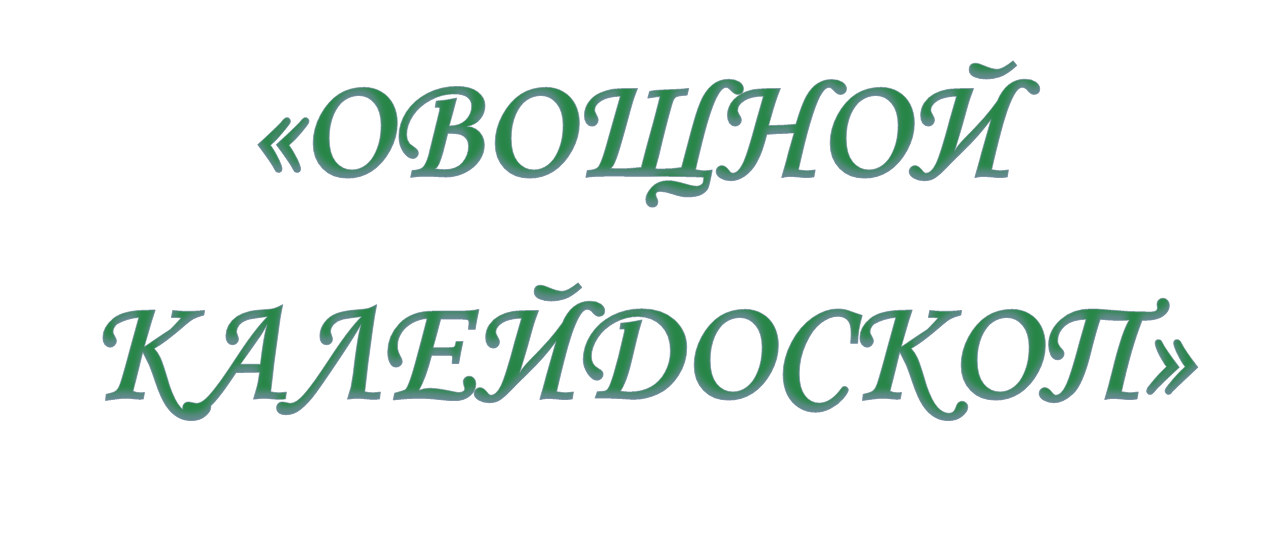 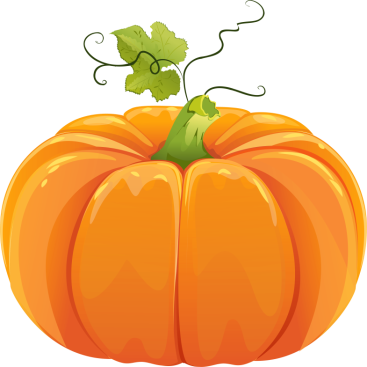 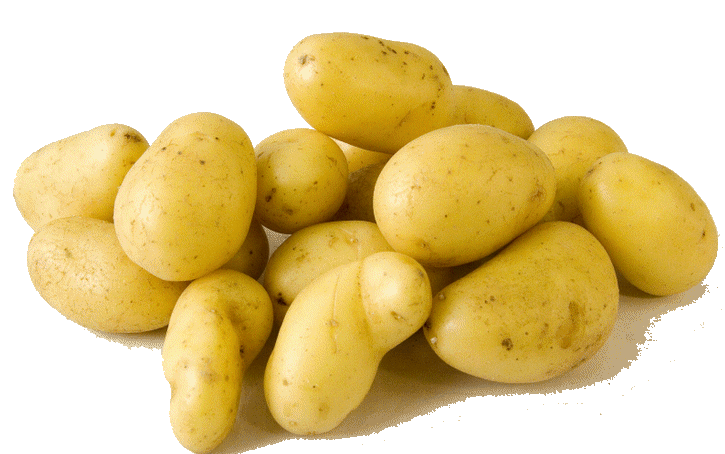 Презентацию подготовила воспитатель группы № 6:
                                                                        
                                                                        Кравченко Е. В.
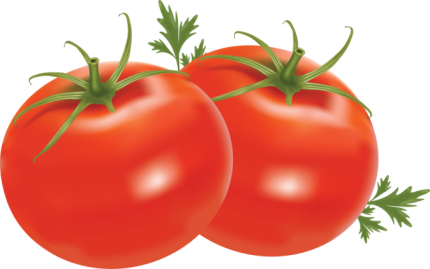 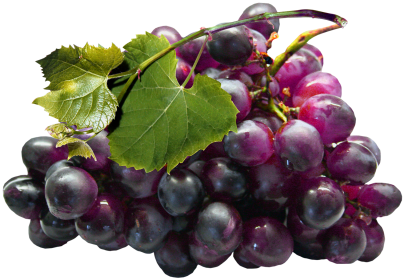 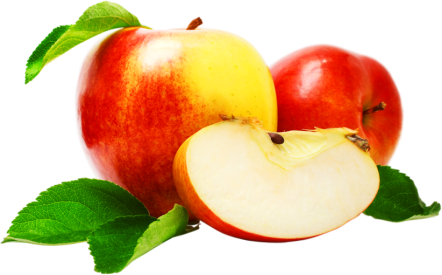 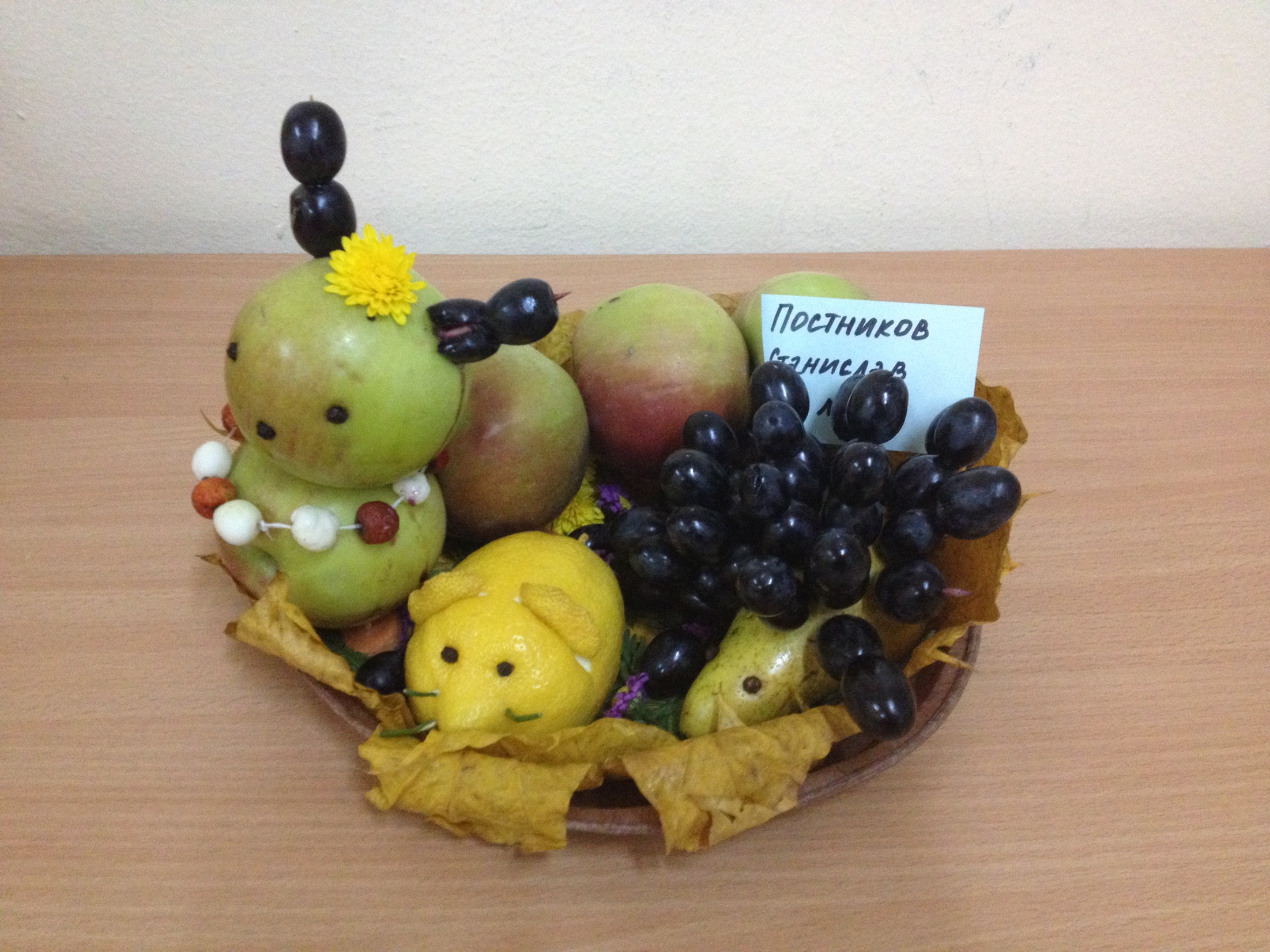 ПОСТНИКОВ СТАНИСЛАВ, группа №6
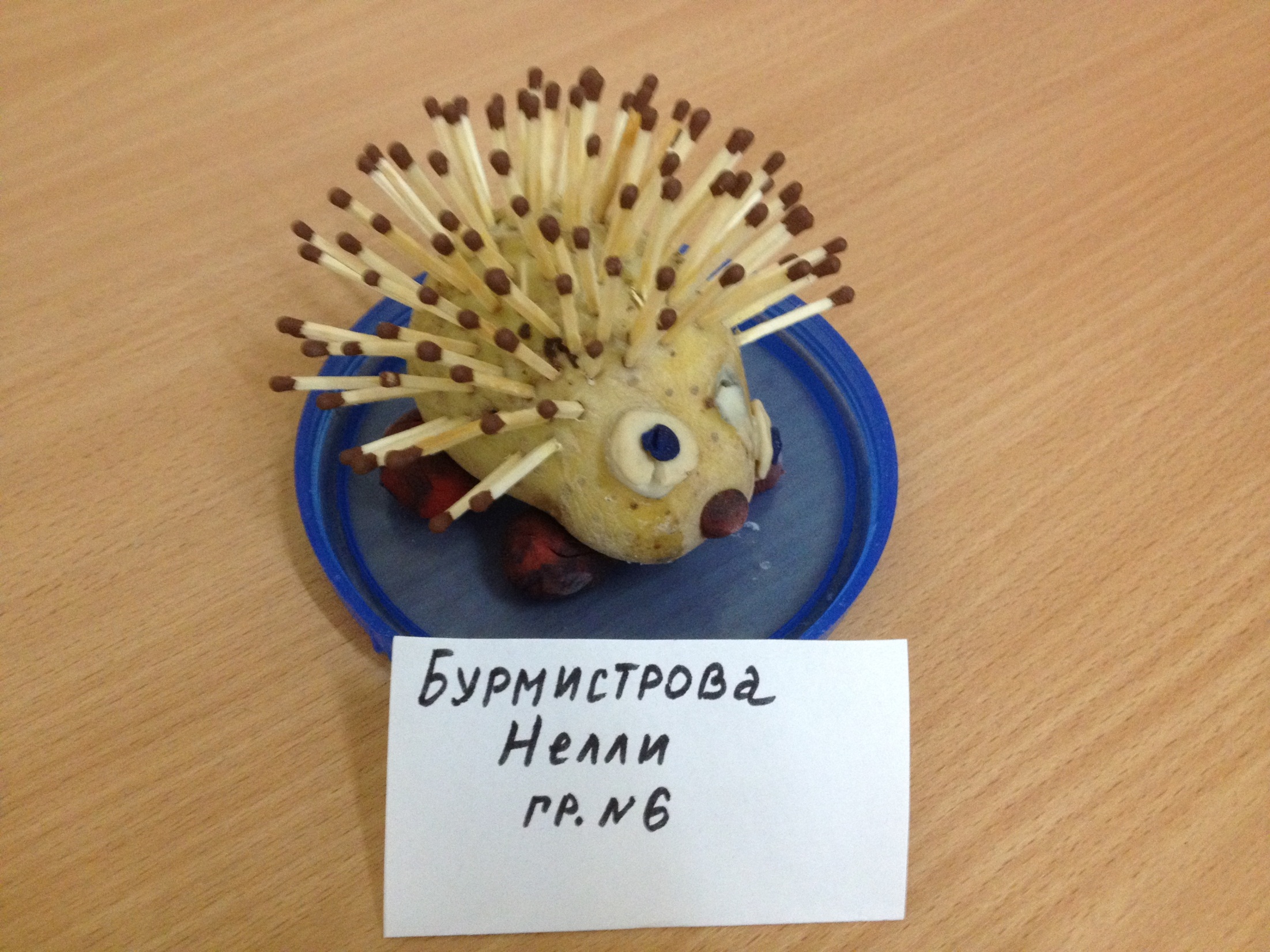 БУРМИСТРОВА НЕЛЛИ, группа №6
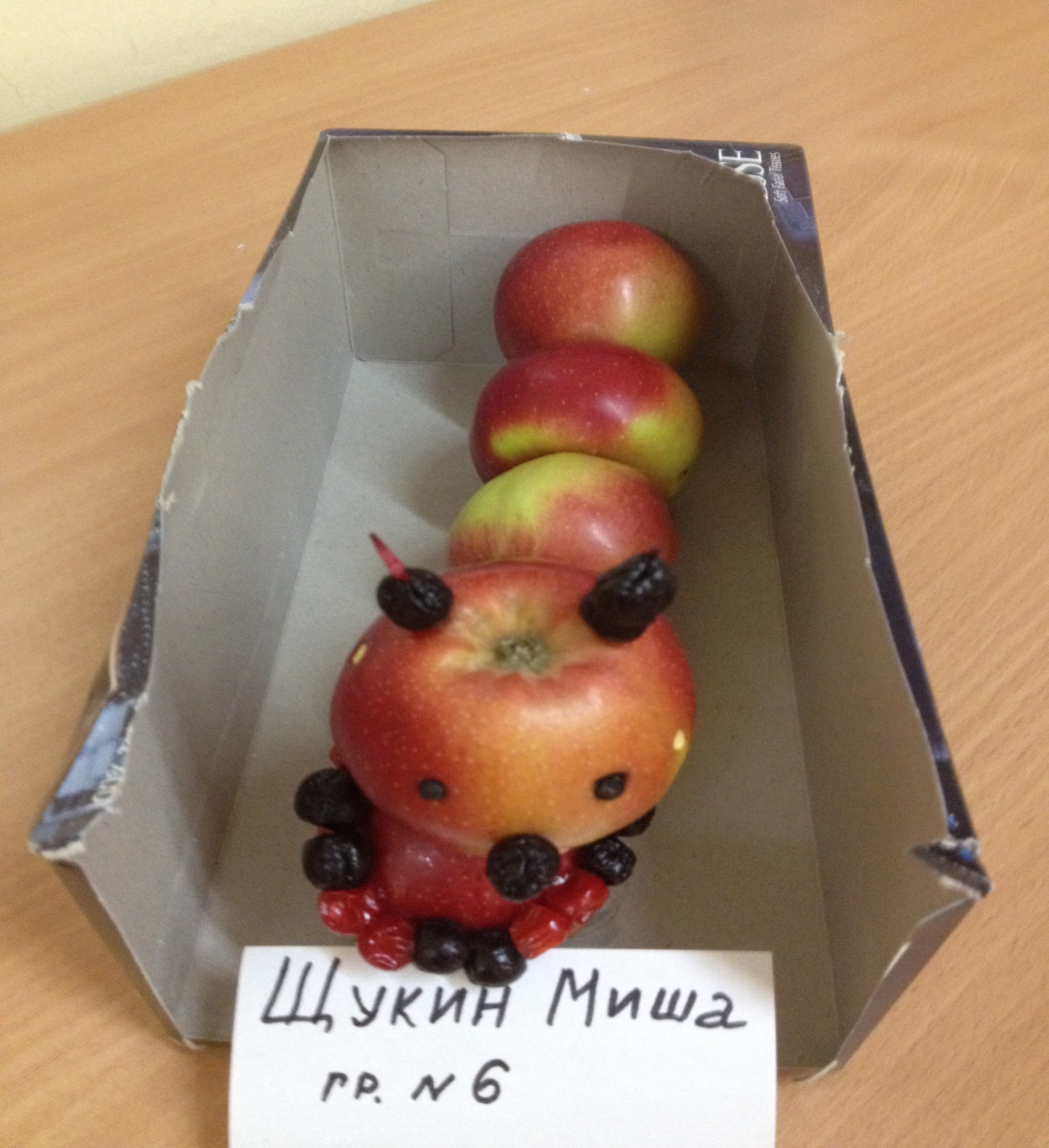 ЩУКИН МИХАИЛ, группа №6
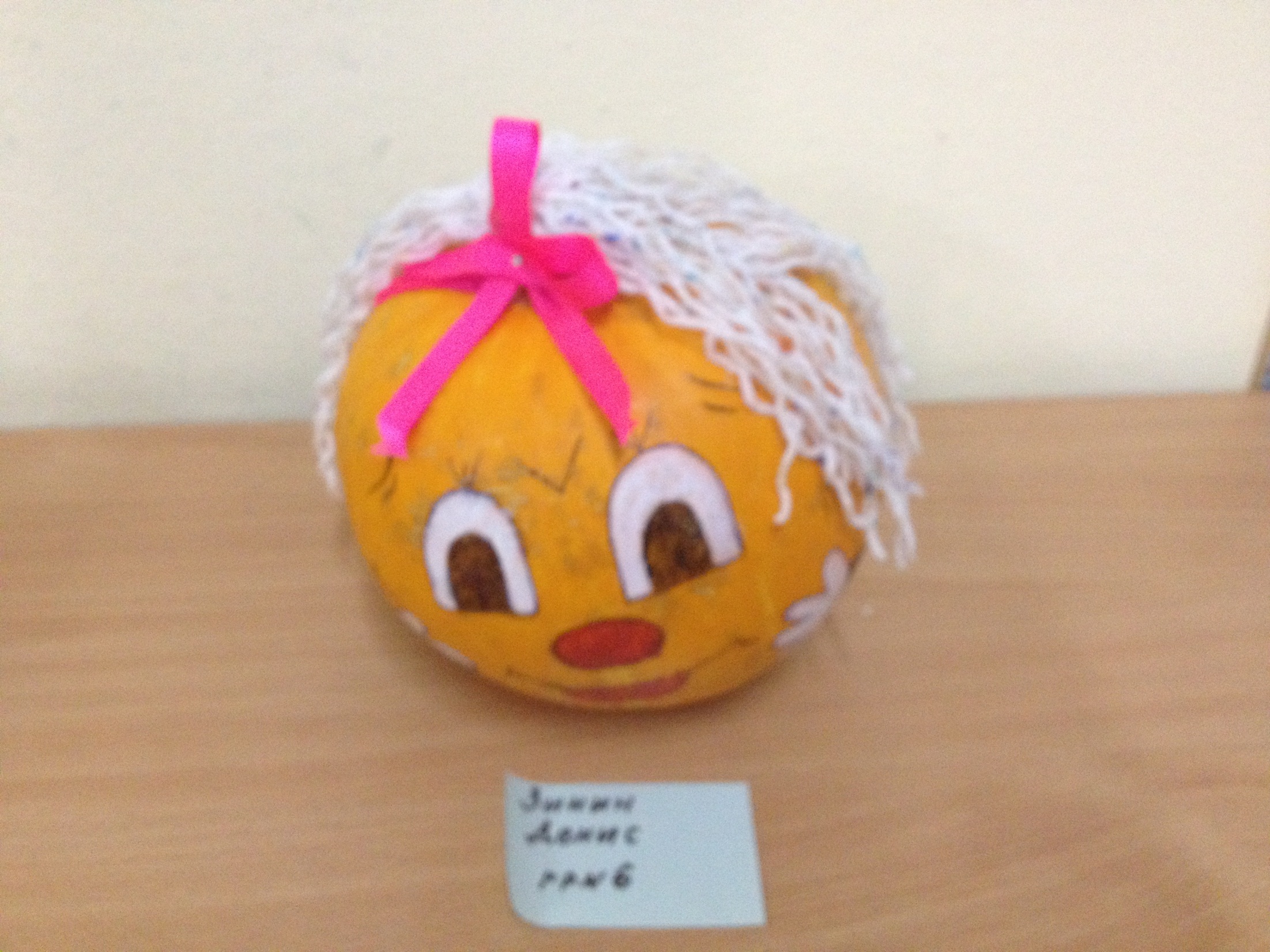 ЗИНИН ДЕНИС, группа №6
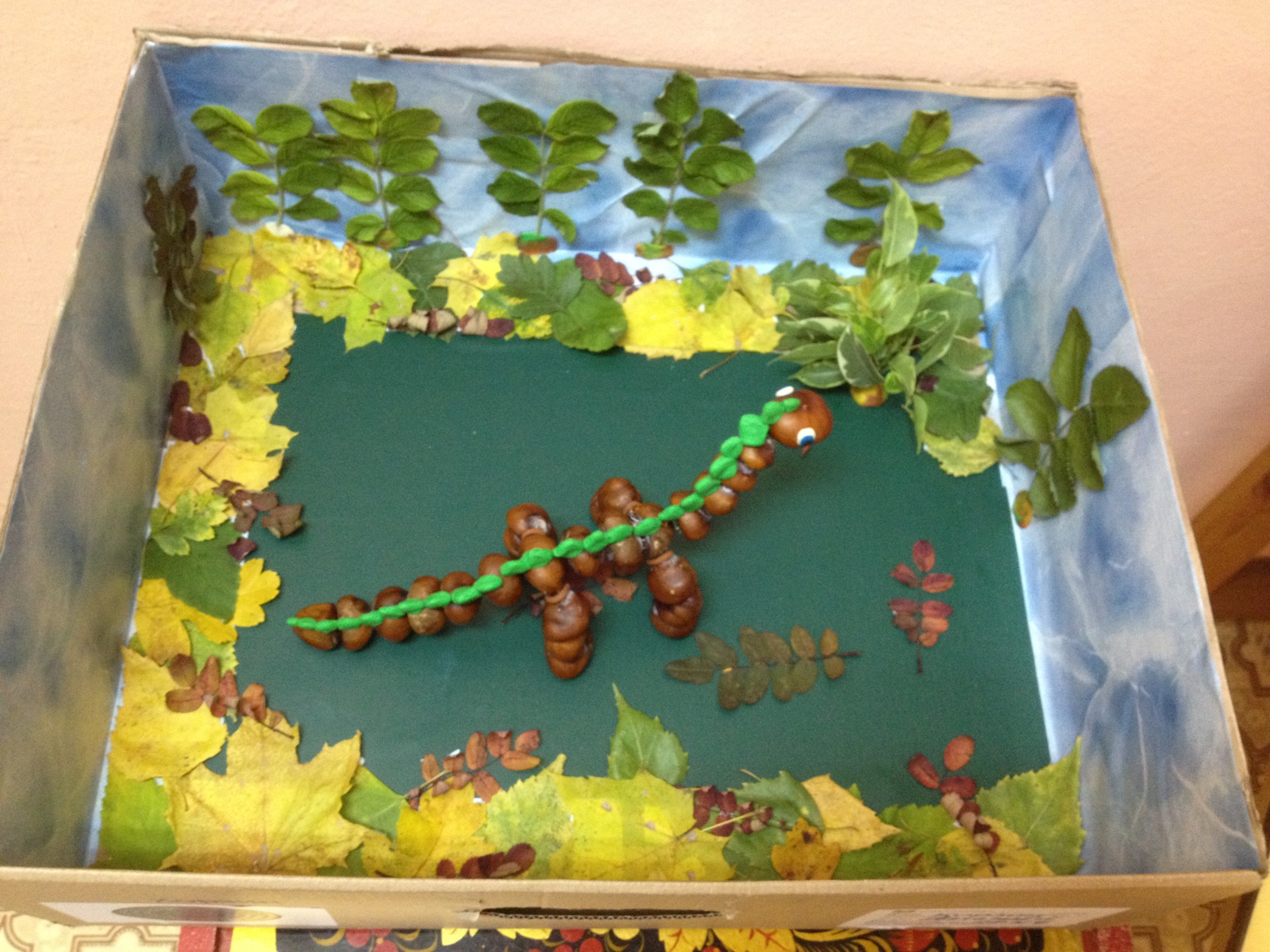 КОРЗИН АРТЕМИЙ, группа №6
За активное участие в творческом конкурсе
«ОВОЩНОЙ КАЛЕЙДОСКОП»
БЛАГОДАРИМ
семью ПОСТНИКОВА СТАНИСЛАВА,
 семью БУРМИСТРОВОЙ НЕЛЛИ,
               семью ЩУКИНА МИХАИЛА,
               семью ЗИНИНА ДЕНИСА,
               семью КОРЗИНА АРТЕМИЯ.
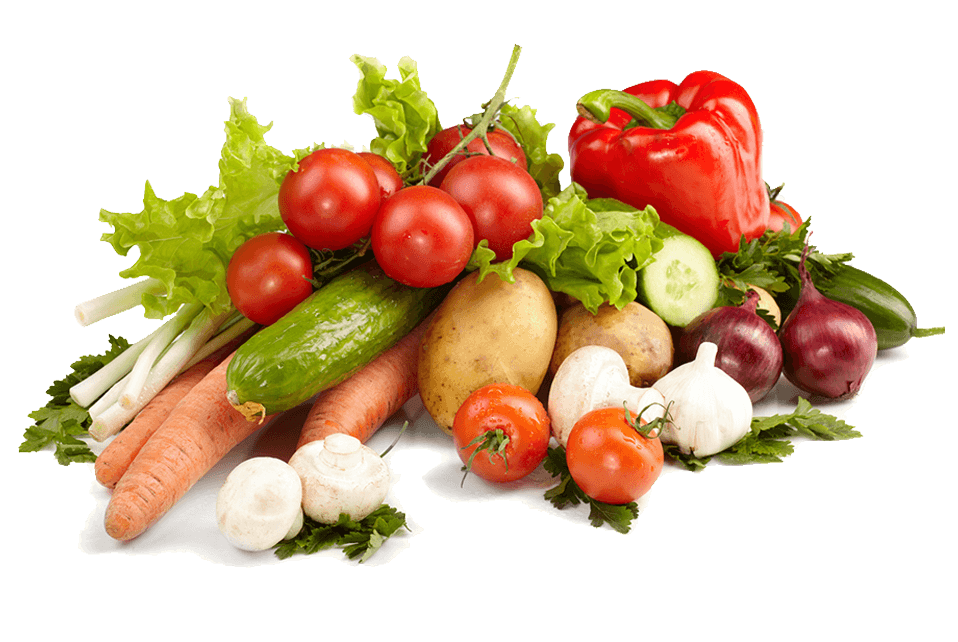 Воспитатели.